My favorite subject is science.
Section A   第1课时
WWW.PPT818.COM
/'feɪvərɪt/ adj. / n. 特别喜爱的(人或事物) = favourite
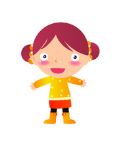 What’s your favorite subject?
/'sʌbdʒɪkt/ n. 学科；科目
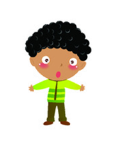 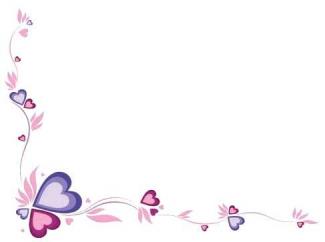 /'saiəns/ n. 科学
My favorite subject is science.
favorite前一定要用形容词性物主代词或名词所有格一起来修饰后面的名词。
常与like...best互换: I like science best.
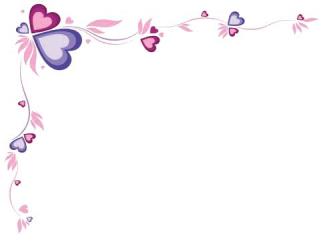 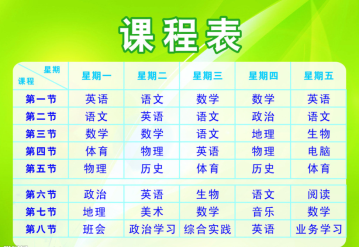 Chinese /tʃaɪ'nɪ:z/ n. 语文；汉语 /
                                adj.汉语的；中国的
math /mæθ/ n. 数学
history /'hɪstri/ n. 历史
geography /dʒi'ɒgrəfi,dʒi'ɑ:grəfi/ n. 地理(学)
P.E./ˌpi: 'i:/ 体育=physical education
music /'mju:zɪk/ n. 音乐；乐曲
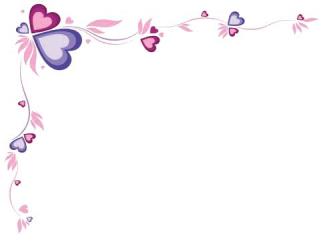 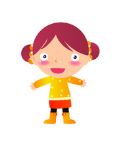 /waɪ/ adv. 为什么
Why do you like science best?
疑问词why意为“为什么”，用来提问原因，其答句常用because引导的句子来回答。
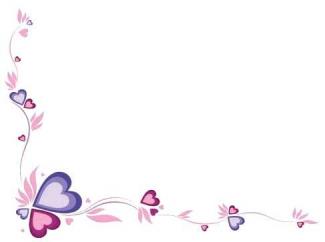 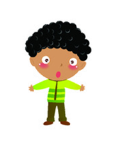 Because it’s interesting.
/bɪ'kɒz//bɪ'kɔ:z/ conj. 因为
because是连词，意为“因为”，其后接句子，用来说明原因。
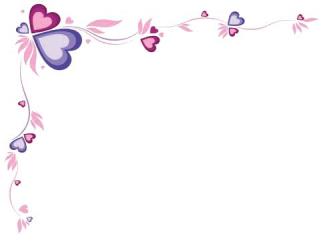 When do you have science?
I like Saturday. It’s our holiday.
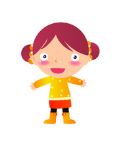 Friday /'fraideɪ/ n. 星期五
/'sætə(r)deɪ/ n. 星期六
We have science on Monday.
That’s for sure.
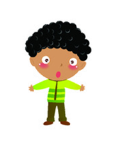 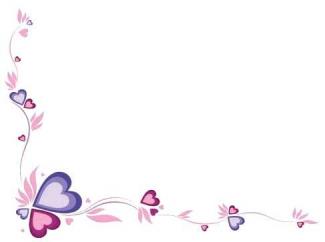 /'mʌndeɪ/ n. 星期一
for sure　   无疑；肯定
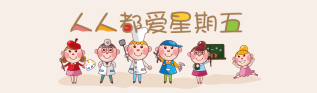 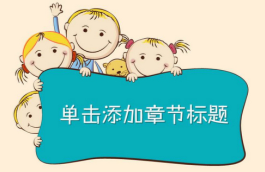 补 全 句 子。
1.Lily wants to be a             (科学)teacher when she grows up.
2.How many _______（学科）do you have at school?
3. ______ does he like___________? (他为什么喜欢地理课)
4. _______it’s interesting. (因为)
science
subjects
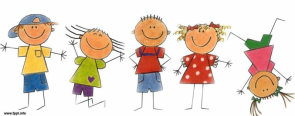 geography
Why
Because
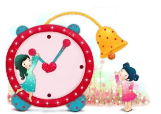 单项选择
Mary’s favorite ____ is Friday. 
A. month         B. day           C. subject          D. time
2. ---Let’s go to school! ---Today is ____. We don’t need to go to school.
A. Monday        B. Sunday       C. Thursday       D. Tuesday
3. —What’s your favorite ________?       —Blue.
A. TV show     B. food      C. color      D. sport
B
B
C